RWA-0054
From Silos to Seamlessness:                                       Building a Joint Comprehensive HIV Prevention and Care Services Plan
Ryan White 2012 Grantee Meeting: Navigating a New Era in Care
Marriott Wardman Park Hotel
Washington, D.C. 
November 28, 2012
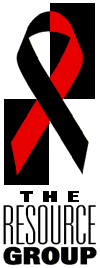 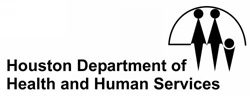 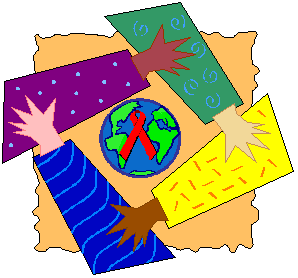 Houston Area HIV Services                            Ryan White Planning Council
Learning Objectives
Describe the process used to develop a joint comprehensive HIV prevention and care services plan including final content and participation levels.
List effective strategies for engaging and retaining PLWHA, consumers, Planning Body members, and other community stakeholders in a joint planning process.
Describe joint HIV prevention and care benchmarks for use in measuring systems improvements and monitoring progress in plan implementation, including alignment with the National HIV/AIDS Strategy and other initiatives.
2
Workshop Outline
Introduction to The Houston Area Plan: Rationale, Process, Participation, and Product
Best Practices in Multi-Disciplinary Partner Engagement: Results of an Engagement Survey
Implementation through Integrated Measurement, Alignment, and Monitoring
A Council Member’s Perspective: Past, Present, and Future
Dialogue on “Lessons Learned” and Recommendations
3
Introduction to The Houston Area Plan: Rationale, Process, Participation, and Product
Anna Henry, Planner
Part B and State Services
Houston EMA/HSDA and East Texas HASA
The Houston Regional HIV/AIDS Resource Group
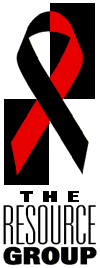 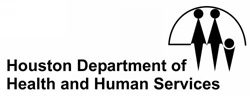 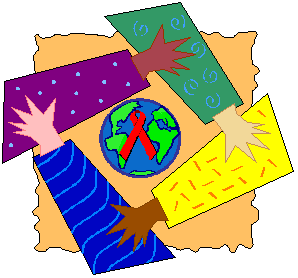 Houston Area HIV Services                            Ryan White Planning Council
Rationale for a Joint Plan
Common expectations from federal agencies for jurisdictional HIV plans
History of developing other core HIV planning deliverables as joint efforts
The National HIV/AIDS Strategy’s “call to action” for increased collaboration
Despite separate funding and administration, HIV prevention and care services are part of a single Continuum of Care
Providers are reaching the same clients, high risk populations, and underserved communities
An opportunity to engage new partners, strengthen existing relationships, and gain increased ownership for addressing the local epidemic
More and diverse sets of expertise leads to a more comprehensive and representative plan for the community
Structure defines outcomes.  To attain a seamless Continuum of Care, the process for designing an ideal system of care must also be seamless.
5
Structure Used to Develop the Houston Area Comprehensive  HIV Prevention and Care Services Plan for 2012 - 2014
Guided the overall process

Adopted vision, mission, goals, and objectives 

Identified overarching concerns and solutions

Reviewed and approved final document
Leadership Team
Collected and reviewed available data on each workgroup topic

Identified trends in needs and “best practice” related to each topic

Completed planning tools and logic models

Developed a three-year strategy to address each topic. Strategies included goals, solutions, activities, and benchmarks specific to the workgroup focus.
Evaluated 2009 plan

Reviewed goals and objectives

Designed benchmarks

Designed evaluation plan for 2012

Ensured alignment with other initiatives
Evaluation Workgroup
Prevention & Early Identification Workgroup
Filling Gaps & Reaching the Out-Of-Care Workgroup
Special Populations Workgroup
Coordination of Effort Workgroup
Planning Structure
6
Core Partners
Ryan White Planning Council and Community Planning Group (CPG)
Directly-funded grantees, incl. CDC/HIV prevention, HRSA/Ryan White HIV/AIDS Program (Parts A, C, D), and Part B and State Services provider
Other federally-funded HIV programs (e.g., HOPWA, CDC DASH)
Funded agencies in HIV prevention and care from the urban EMA and the rural Health Service Designation Area (HSDA)
Individual or agency representation of HRSA-defined Special Populations (e.g., adolescents, IDU, homeless, and transgender).
Entities and sectors indicated as priorities for enhanced coordination of effort (e.g., private providers, substance abuse, Medicaid, and FQHCs and CHCs, etc.).
Experts in evaluation, measurement, benchmarking, and baseline design
Individuals infected with, at risk for, or affected by HIV, including consumers of HIV prevention and care services
7
Public Comment Process
Key Informant Interviews.  Representatives of 13 Houston Area agencies, including large facility-based ASOs, agencies serving Special Populations, and agencies indicated as priorities for enhanced coordination of effort.
Group Presentations. 9 community group and coalition meetings.  Attendance ranged in size from <5 to 40.  
Surveys. 84 individuals completed an electronic survey following a presentation or self-study.
Focus Groups. One client focus group and one provider focus group were held with individuals representing Special Populations.  Interviews with clients and with their providers were also conducted. 
Joint Concurrence.  Public meetings were held and concurrence was sought/received from both Houston Area Planning Bodies.
8
Process Outcomes
Participation Levels
The Leadership Team and Evaluation Workgroup convened at least monthly for seven months; topic-specific Workgroups met monthly for five months. In total, 36 planning meetings were held.
71 individuals and 56 agencies participated in meetings.  Of these, 23% were PLWHA.  In addition, 62% of the leadership for the process was PLWHA.
Including the Public Comment Process, 110 individuals and 61 agencies contributed to the process.
Perceptions of the Process
92% of survey respondents agreed that the process allowed for participation by HIV+ individuals; and 90% agreed the process was collaborative and reflected a joint effort
87% agreed that the vision of the plan reflects the Houston Area’s values for HIV prevention and care
90% of survey respondents agreed that accomplishing the goals of the plan will improve HIV services in the Houston Area
9
Core Plan Components
Vision statement of an ideal system of HIV prevention and care for the Houston Area
Summary of overarching community concerns or trends in the epidemic, field, and/or community
Summary of overarching solutions to address community concerns based on local data, published literature , and subject matter experts
System-wide goals and objectives
A joint list of HIV prevention and care Priority Populations
Models of the local Continuum of Care and local Engagement Continuum
Four topic-specific Strategies that include three-year goals, solutions, activities, timelines, responsible parties, and benchmarks
An evaluation and monitoring plan
Crosswalks to other local, regional, state, and national initiatives and plans
Sector-specific recommendations for how to use the plan
Local HIV Leader Profiles
10
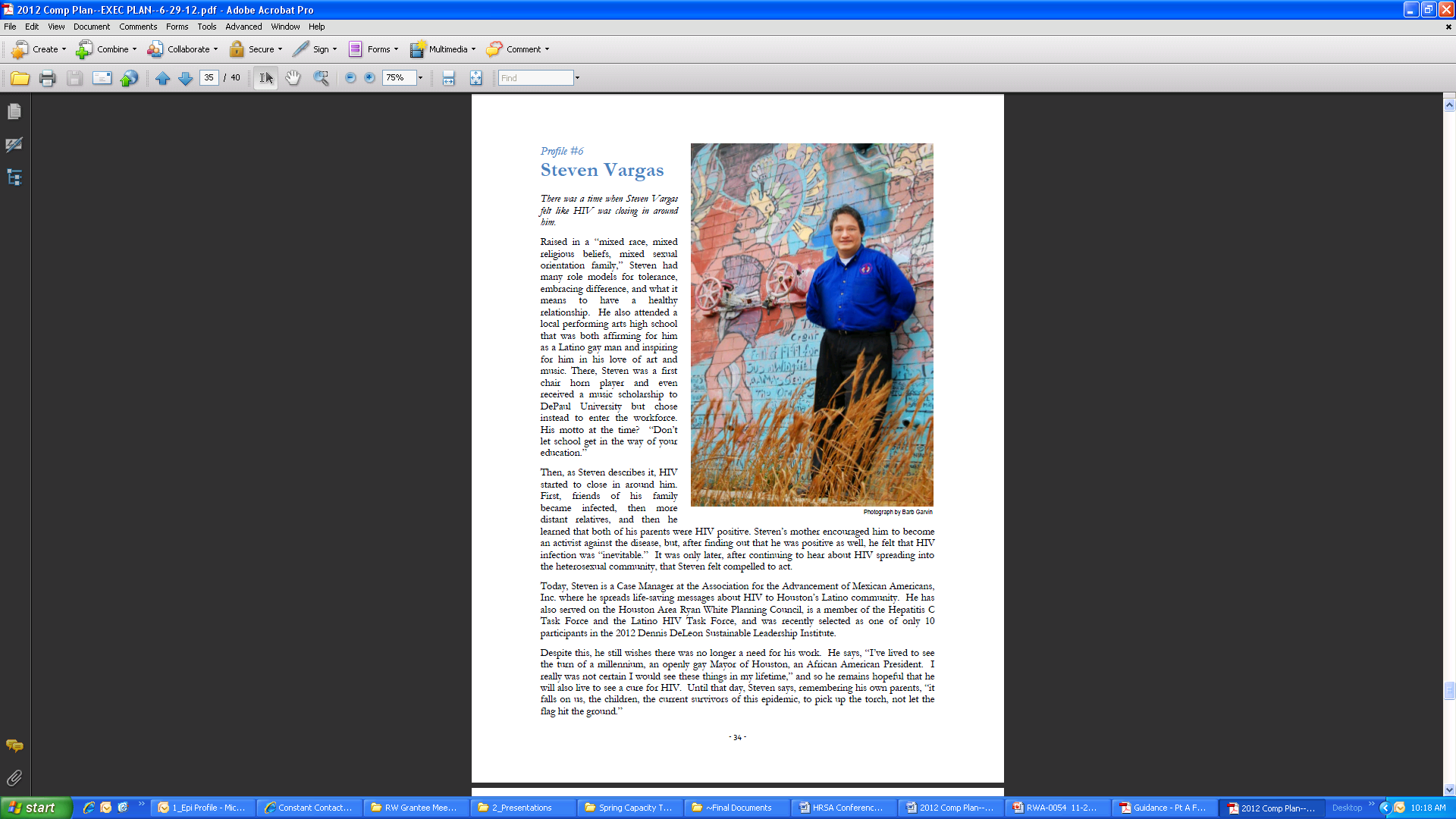 “I’ve lived to see the turn of a millennium, an openly gay Mayor of Houston, an African American President.  I really was not certain I would see these things in my lifetime…[now] it falls on us, the children, the current survivors of this epidemic, to pick up the torch, not let the flag hit the ground.”
11
The Leadership Team
Houston Area Comprehensive HIV Prevention and Care Services Plan for 2012 Through 2014
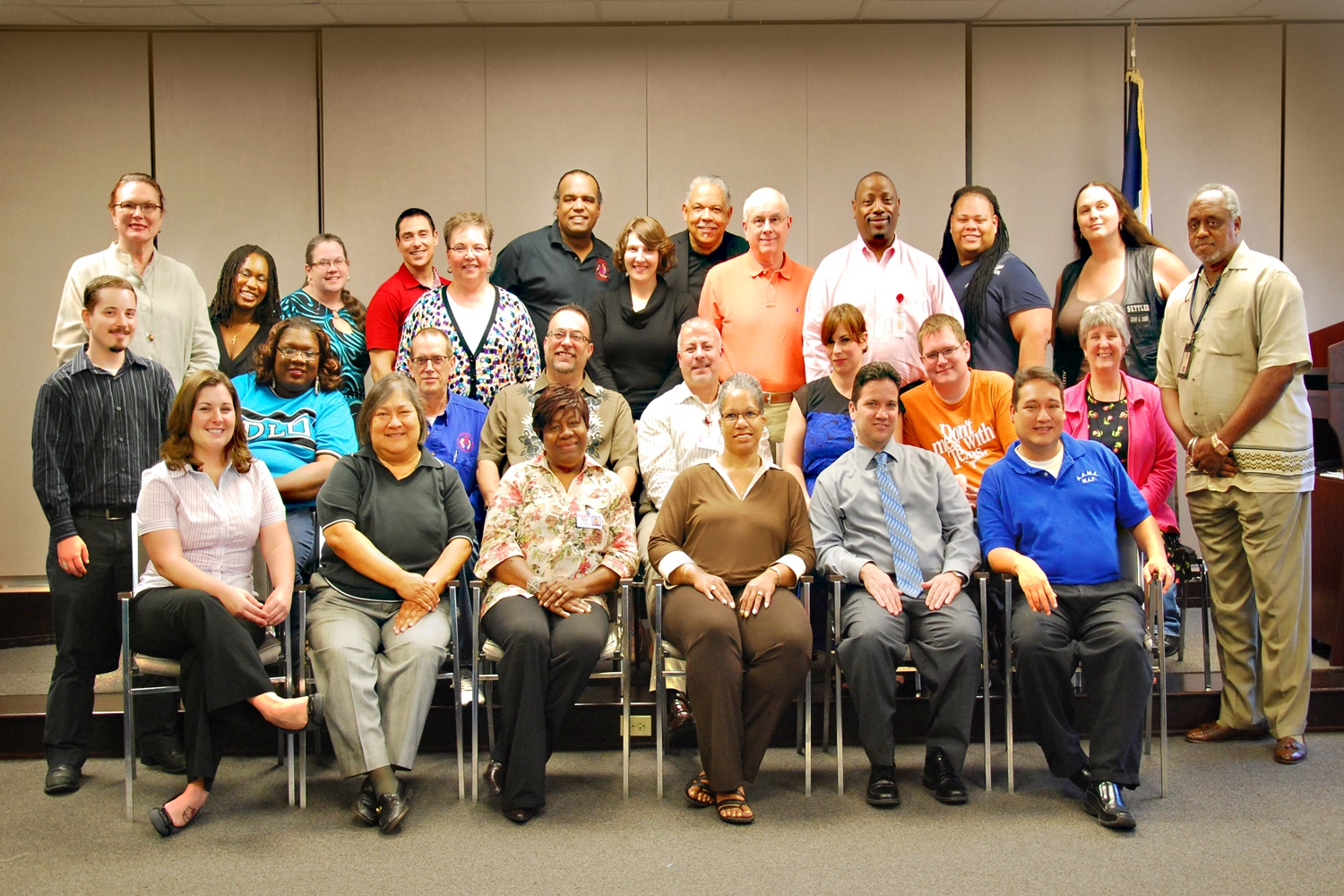 Joint Meeting of the Leadership Team and Comprehensive HIV Planning Committee                                                                                March 26, 2012, Houston TX
12
Best Practices in Multi-Disciplinary Partner Engagement: Results of an Engagement Survey
Camden J. Hallmark, MPH
Data Analyst
Houston Department of Health and Human Services
Bureau of HIV/STD and Viral Hepatitis Prevention
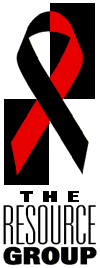 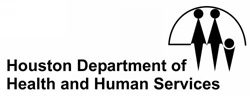 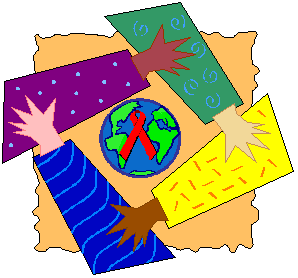 Houston Area HIV Services                            Ryan White Planning Council
Survey Rationale and Methodology
Evaluate entire Comprehensive Planning Process
Identify best practices in: 
Engagement/retention of participants
Planning process
Planning tools
Survey Monkey link emailed to participants at the end of the process
“Participants of process” defined as participants of workgroups, Leadership Team, Public Comment Process, RWPC/CPG 
Questions on participation level, barriers, process evaluation, motivations of participation, etc.
14
Participation
53 respondents: 39% HIV Prevention, 35% HIV Care 
First time planning= 38%
Participation in the Process
Served on a Workgroup: 64%
Served on the Leadership Team: 40%
Served on either the RWPC or CPG that concurred with plan: 26%
Contributed data or content not as part of Leadership Team or Workgroup: 13%
Participated in Public Comment process: 9%
Other: 4% 
Participation in the Process- Person-level
Workgroup only: 23%
Workgroup + Leadership Team: 19%
RWPC/CPG only: 11%
Workgroup + Leadership Team + RWPC/CPG: 9%
Leadership Team only: 8%
Public comment only:  6%
Contributed data/content only: 4%
High level of participation in multiple areas (45%)
15
[Speaker Notes: First time personally involved  in comprehensive planning: 38%
Only 4 (8% of those answered) indicated it was first time that their agency had been involved in development of comp plan for either HIV prevention or HIV care

Which of the following best describes your role in HIV in the Houston Area
15 (32.6%) were ASO or CBO contractor
8 (17.4%) were admin agent or directly-funded grantee
8 (17.4%) were member of RWPC or CPG

71 individuals and 56 agencies participated in meetings.  Of these, 23% were PLWHA.  In addition, 62% of the leadership for the process was PLWHA.
Including the Public Comment Process, 110 individuals and 61 agencies contributed to the process.

How did you participate in the process to develop the joint plan? (Please select all that apply)
 Approximately how many meetings related to the process did you attend? (Please select one) 
20. Do you work primarily in HIV prevention or HIV care? (Please select one) 
17. Is this the first time you have been PERSONALLY involved in the development of a comprehensive plan for either HIV prevention or HIV care for the Houston Area? 
18. Is this the first time that your AGENCY has been involved in the development of a comprehensive plan for either HIV prevention or HIV care for the Houston Area? 
19. Which of the following best describes your role in HIV in the Houston Area? (Please select one)]
Reported Barriers to Participation
Few logistical barriers reported
Multiple times/days to maximize participation
Location same as RWPC meetings, not far from HDHHS Central Office/CPG meeting place
Few assignments outside of meeting times







Work conflicts most frequent barrier (38%)
No difficulties= 64%
No barriers= 58%
16
[Speaker Notes: Expectations- e.g., materials to read, roles, assignments

“other” difficulty= lack of mentor
N=52 for conflicts question

3. Did you have difficulty with any of the following during the process? (Please select all that apply) 
4. Did you encounter any of the following barriers to participation in the process? (Please check all that apply)]
Process Evaluation
Agreement 7-point scale (1= Strongly Disagree, 7= Strongly Agree)










Kruskal-Wallis Test
3 levels: HIV Prevention, HIV Care, Neither
		No significant differences
17
[Speaker Notes: 5. Please tell us the extent to which you agree/disagree with the following statements:]
Process Evaluation
Agreement 5-point scale (1= Strongly Disagree, 5= Strongly Agree)










Kruskal-Wallis Test
3 levels: HIV Prevention, HIV Care, Neither
		No significant differences
18
[Speaker Notes: 9. Please tell us the extent to which you agree/disagree with the following statements:]
Process Evaluation- Qualitative
What did you like BEST about the process?
“The process encouraged lots of individuals to participate.”
“The level of client involvement within the process.”
“Synergy between Prevention and Care”
“My comments were taken seriously, and I felt comfortable participating.”
“It was very organized and a fast paced process that yielded results while honoring input.”
“Collaboration among HIV care and prevention staffers”, “Collaboration among different agencies and providers”
Collaboration (x 6), efficiency (x 5), inclusiveness/broad representation (x 5), thorough (x 2), teamwork (x 2)
What did you like LEAST about the process?
“Having never served on this type of committee, I felt I could have used a mentor.”
“It was overly bureaucratic at times.”
“I thought we could of got (sic) more feedback from the general public and organizations that aren’t key players in the HIV world in Houston.”
“Participation dwindled”, “people in the community stopped coming”
Scheduling conflicts (x 5), length of meetings (x 2), none/NA (x  11)
19
[Speaker Notes: None/NA does not include missing

6. What did you like BEST about the process? 
7. What did you like LEAST about the process?]
Motivators of Participation (2011/2012)
Influenced Participation 4-point scale (1= No Influence, 4= Strongly Influenced)
	
	Most Frequently Selected as “Strongly Influenced”
Yellow highlight
	Most Frequently Selected as “No Influence”
Red highlight
20
[Speaker Notes: Strongly influenced (4) was the most frequently selected response on all questions except:
“having formal role in the process” (1 most selected)
“suspending RWPC/CPG meetings” (tied at 10 responses for 1 and 4)

Note: No differences in top/bottom 5 when selected on basis of mean

8. To what extent did each of the following encourage you to be involved in the process?]
Motivators of Participation (Future)
Influenced Participation 4-point scale (1= No Influence, 4= Strongly Influenced)
	
	Most Frequently Selected as “Strongly Influenced”
Yellow highlight
	Most Frequently Selected as “No Influence”
Red highlight
21
[Speaker Notes: Question 15. To what extent would each of the following encourage you to become involved in the process AGAIN? 

Strongly influenced (4) was the most frequently selected response on all questions

Some differences in top/bottom 5 when selected on basis of mean 

Differences from 2011/12:
Bigger motivator (future)- meeting agendas/packets via email (2011/12= enthusiasm of staff, enthusiasm still high here though)
Least motivator (future)- public comment process (2011/12= requirements of employer/program of staff)]
Other Recommendations & Feedback
What would you change?
Scheduling conflicts (x 4)
“Minority opinions” to hold more weight (x 2)
More feedback from community (x 2)
More client-friendly language for data 
RWGA to have less influence over the process and discussion
Nothing/NA (x 15)
What stakeholders were missing from the process that you would like to see “at the table” in the future?
Consistent set of admin staff from contracted CBOs
Small agencies, non-HIV agencies
Mental health, substance abuse
Texas DSHS
Healthcare professionals, private physicians, medical case managers
More community, more youth, more faith-based
Universities and colleges
Researchers in new medical technology
Parole/probation and others serving recently released
22
[Speaker Notes: None/NA does not include missing

13. What would you change for next time? 
14. What partners, agencies, or other types of stakeholders were missing from the process this time that you would like to see "at the table" in the future?]
Expectations
The overall process used to develop the 2012 Comprehensive Plan 
Usually or always met expectations: 88%
The Leadership Team process as a whole 
Usually or always met expectations: 91%
The Workgroup process as a whole 
Usually or always met expectations: 90%
The Public Comment process 
Usually or always met expectations: 85%
The process used to review and provide feedback on drafts of Plan 
Usually or always met expectations: 91%
The approval and/or concurrence process 
Usually or always met expectations: 91%
23
[Speaker Notes: None/NA does not include missing

Scale: never met, seldom met, met expectations half the time, usually met, always met

11. Please tell us the extent to which each of the following met your expectations: 

Only 1 person said that the process never met their expectations (response for all items), no one selected “seldom”]
Summary
70% answered they would be “very likely” to participate in the process again 
“Very likely”= highest response on a 4-point scale

Limitations
Small sample size (53 of 110= 48.2%)
Recall bias
Survey at end of 9-month process
No pre-test data for expectations

Evaluation Recommendations
Shorter survey
Consistency of scales (5 to 7-point)
Consider categorization and additional questions based on participation level or role
Specifically ask if member of RWPC or CPG
Asked if that was primary role but not capturing those that may work in HIV outside of RWPC/CPG
24
[Speaker Notes: 12. How likely are you to participate in the process again? (Please select the option that best corresponds to your answer) 


Items not evaluated here (but on survey):
10. Please rank the quality of the following items used or produced during the process: (meeting agendas, meeting packets, meeting facilitation, meeting discussion, etc.)
16. How do you plan to participate now that the plan is complete? (Please select all that apply)]
Implementation through Integrated Measurement, Alignment, and Monitoring
Jennifer M. Hadayia, MPA
Health Planner, Houston EMA/Part A 
Harris County Judge’s Office
Ryan White Planning Council, Office of Support
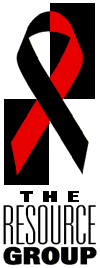 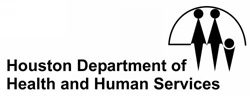 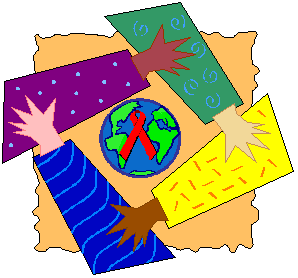 Houston Area HIV Services                            Ryan White Planning Council
New for 2012 Comprehensive Plans
“Grantees are required to evaluate their 2009 Comprehensive Plan to identify successes and challenges experienced in the implementation of the plan and how they plan to meet those challenges.”
~
“In the Comprehensive Plan, grantees will discuss how the plan will address the goals of the National HIV/AIDS Strategy…how the Healthy People 2020 objectives will be addressed [and]… how efforts are coordinated with and adapt to changes that will occur with the implementation of the Affordable Care Act (ACA).”
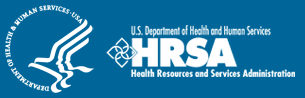 2012 Comprehensive Plan Instructions Part A (March 2011)
26
New for 2012 Comprehensive Plans
Grantees are required to document:
To what extent was input from [stakeholders] used to inform and monitor the development and implementation of the jurisdictional plan […]
To what extent was surveillance and service data/indicators used to inform and monitor the development and implementation of the jurisdictional plan.
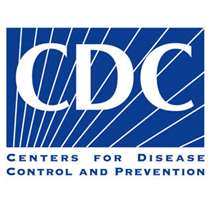 HIV Planning Guidance  (pre-decisional draft released March 2012)
27
Our Challenges
Designing a process that will meet both sets of federal expectations
Designing a process that will result in SMART measurement as well as stakeholder and community input on measurement
Identifying systems-level improvements that attain both HIV prevention and HIV care goals seamlessly
Locating current, accurate, and replicable data sources to serve as baselines for common measures, including use of surveillance and service data/indicators
Calculating reasonable proximal and distal targets
Designing a process that results in alignment between the measures, required national initiatives, and other plans unique to the Houston Area
Producing a final work product that can be implemented seamlessly
Ensuring methods for monitoring implementation as well as for stakeholder and community input  on implementation
28
Methods and Tools for                                       Joint Measurement and Alignment
Evaluation Workgroup
Composition, Structure, and Core Partner Representation
Roles and Responsibilities
	Expedited Evaluation of the 2009 Houston Area Comprehensive HIV Plan
Leadership Team and Workgroup Tools
Inventories of Local, Regional, State, National, and International Initiatives and Plans
Logic Models
Matrix of Benchmarking and Alignment, By Strategy
Workgroup Synergy
Plan Design
Strategies
Crosswalks
Dashboard
29
Houston EMA Treatment Cascade
26,424
10,999
9,767
9,642
30
Houston Area Dashboard (1-2)
31
Houston Area Dashboard (3-4)
32
Houston Area Dashboard (5-6)
33
Houston Area Dashboard (7-8)
34
Methods and Tools for                                       Joint Implementation and Monitoring
Implementation Checklists
By Strategy
By Responsible Party
By Activity Type
Core Partner Liaisons
Activity Worksheet
Integration into Planning Body Processes
Role of the Comprehensive HIV Planning Committee
Continuation of the Evaluation Workgroup
Evaluation and Monitoring Plan
Matrix of Benchmarking and Alignment, By Strategy
Process Evaluation Methods
35
Lessons Learned
Adopt guiding principles that prioritize SMART measurement
Establish a core team of staff liaisons for each responsible party (i.e., RW/A, RW/B, HIV prevention, PBs) with access to: (1) data management systems and other data sources; and (2) leadership
Enlist data experts (e.g., surveillance, epi, R&E), but also database management/IT, quality management, and program/service monitoring
Establish a planning structure/schedule that allows for continuous feedback – or synergy – between: (1) the identification of needs and activities, (2) the identification of SMART measures, data sources, baselines, and targets; and (3) review/buy-in from responsible parties
Utilize regional and national initiatives and plans as secondary data sources; and, as possible, replicate regional and national measures
Create multiple and diverse sets of implementation tools
Integrate implementation into existing Planning Body structures; and include monitoring as a standing activity of committees and meetings
36
Pleasant Surprises
The identification of gaps in baseline data, particularly for Special Populations, mobilized  stakeholders around data improvements overall. Where baseline data was unavailable, participants elected to include activities in the plan itself to collect data.
The need for baseline data on joint benchmarks resulted in improved data sharing between prevention and care and across funding streams, which continues post-plan production
Tools developed for benchmarking flowed seamlessly into monitoring
Funded-agencies, AAs, and Planning Bodies are adopting the plan’s joint benchmarks as their own, using them in grant applications, program evaluation, QM, and Standards of Care
Prioritizing the review/buy-in of activities from responsible party leadership produced higher-level design with more meaningful impact
Ensuring alignment with local, regional, state, and national initiatives and plans produced a greater level of awareness of these expectations and guidelines that continues to infuse the Part A FOA response today
37
A Council Member’s Perspective:                            Past, Present, and Future
Steven Vargas
Case Manager, Minorities Action Program (MAP)
Association for the Advancement of Mexican-Americans, Inc. (AAMA)
~
External Member, Ryan White Planning Council 
Co-Chair, Ad Hoc EIIHA Committee
Co-Chair, Evaluation Workgroup, Houston Area Comprehensive HIV Plan
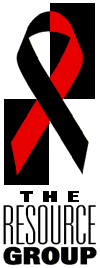 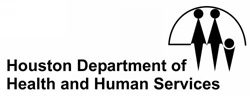 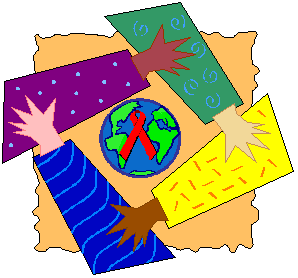 Houston Area HIV Services                            Ryan White Planning Council